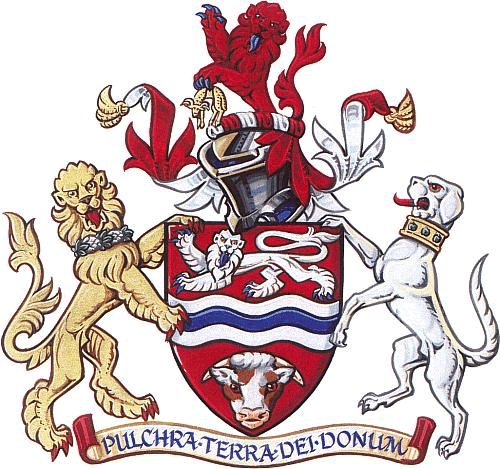 Health and Safety Update 2024
Wednesday 28th February 2024
at 
Leominster Golf Club
Presented by Herefordshire Health & Safety Group
H & S Update 2024
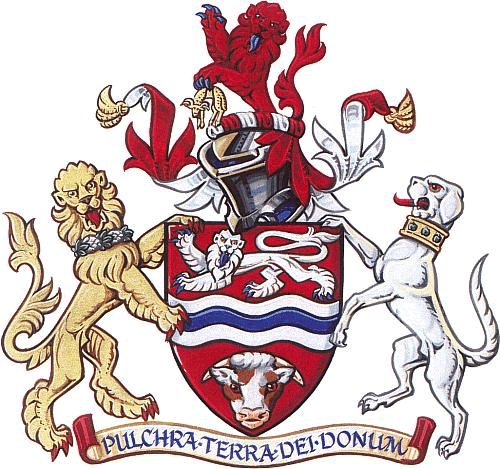 A Look Back at 2023
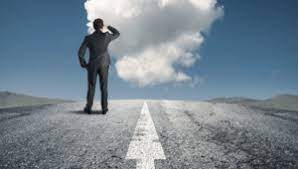 HHSG Feb 2024
2
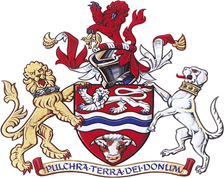 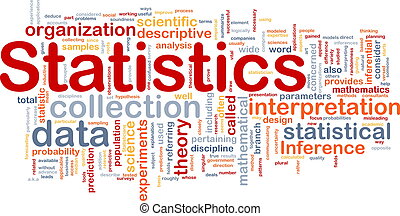 H & S Update 2024
Key figures for Great Britain (2022/23)
1.8 million working people suffering from a work-related illness, of which
875,000 workers suffering work-related stress, depression or anxiety
473,000 workers suffering from a work-related musculoskeletal disorder
2,268 mesothelioma deaths due to past asbestos exposures (2021)
135 workers killed in work-related accidents
561,000 working people sustained an injury at work according to the Labour Force Survey
60,645 injuries to employees reported under RIDDOR
35.2 million working days lost due to work-related illness and workplace injury
£20.7 billion estimated cost of injuries and ill health from current working conditions (2021/22)
https://www.hse.gov.uk/statistics/
HHSG Feb 2024
3
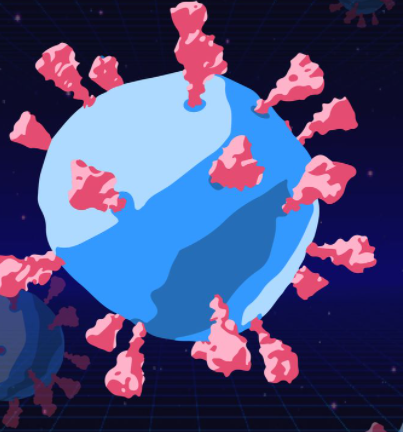 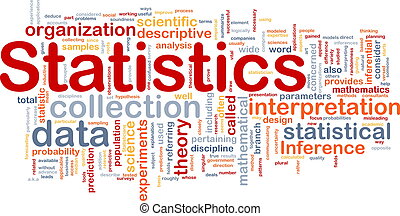 H & S Update 2024
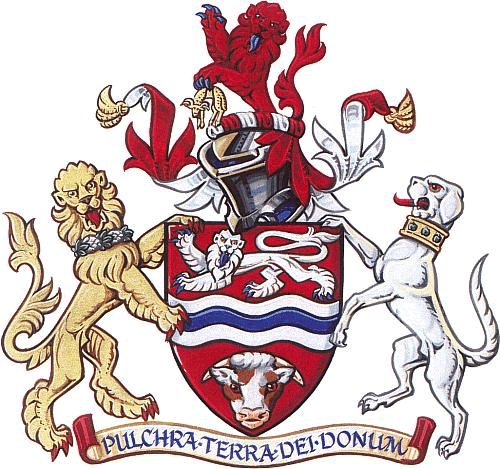 HIGHLIGHTS FROM THE 2023 REPORT
1. Stress, depression and anxiety are the leading types of work-related illness
The figures continue to reveal a worrying trend with cases of stress, depression and anxiety making up around half the estimated number of workers in Great Britain suffering from a work-related illness. Whilst there is a decrease in the reported figures from 914,000 (2021/22) to 875,000 (2022/23), the current rate is higher than the 2018/19 pre-coronavirus pandemic level.
In November 2021, HSE launched its ’Working Minds’ campaign to address the lack of knowledge in the workplace concerning work-related stress with five key partner organisations who were experienced in dealing with mental health such as MIND. 
Over the past year, HSE have expanded this network to 20 organisations, including the Advisory, Conciliation and Arbitration Service (ACAS) and the Institute of Occupational Safety and Health (IOSH).
HHSG Feb 2024
4
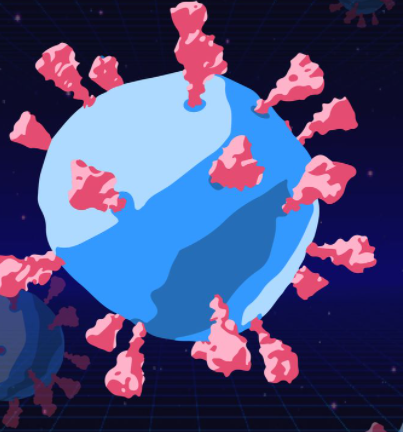 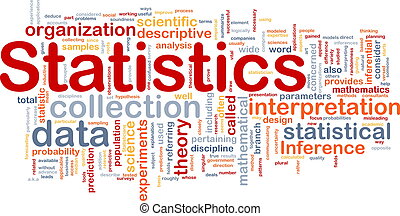 H & S Update 2024
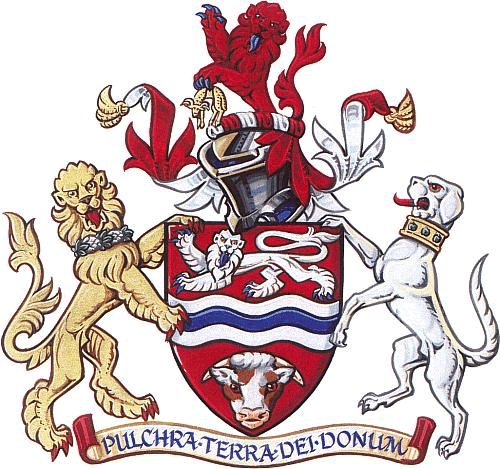 HIGHLIGHTS FROM THE 2023 REPORT
1. Stress, depression and anxiety are the leading types of work-related illness (cont’d)
HSE have developed a network of more than 1,000 Working Minds champions, who have been tasked with providing employers with information about their duty to control and prevent the risks that cause work-related stress. 
In addition to hosting webinars and speaking at events and conferences, HSE have more than 3,700 subscribers who receive monthly updates and information packs, which help spot the signs that can cause work-related stress. The HSE state in their annual 2022/23 report (published July 2023) that their campaign is having an impact, as 61% of respondents to a survey said that they had talked about work-related stress because of the campaign.
Whilst the figures have decreased over the last year, it will be interesting to see over the coming years whether there will be any change in the overall increasing trend of cases of stress, depression and anxiety in the workplace. Reducing work-related ill health, with a specific focus on mental health and stress, is also one of the HSE’s five strategic objectives as set out in its 2023/2024 Business Plan.
HHSG Feb 2024
5
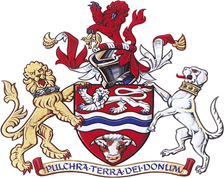 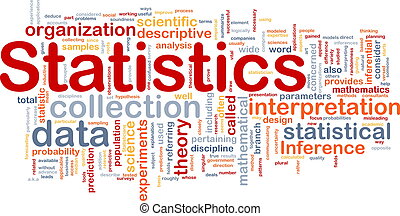 H & S Update 2024
HIGHLIGHTS (Cont’d)
2.  Work-related musculoskeletal disorders
Musculoskeletal disorders make up the second-largest portion of work-related ill health, with 473,000 workers suffering from these in 2022/2023. 
An estimated 6.6 million working days were lost due to work-related musculoskeletal disorders in 2022/23.
3.  Injuries sustained at work in 2021/22
There were 561,000 workers who sustained a non-fatal injury at work in 2022/23. Tragically, there were 135 workers killed in work-related accidents in the 12-month period too.

An estimated 35.2 million working days were lost due to work- related illness or injury at an estimated cost of £20.7 billion (based on 2021/22)
HHSG Feb 2024
6
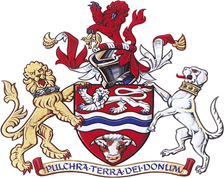 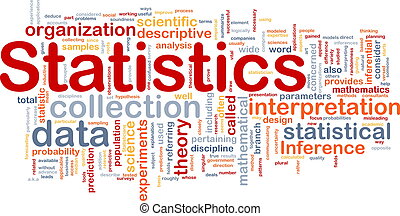 H & S Update 2024
HIGHLIGHTS (Cont’d)
4. Ill health from workplace exposure
There are an estimated 13,000 deaths each year linked to past exposure at work, primarily to chemicals, dust or asbestos. Of these, 12,000 deaths are due to occupational lung disease.
There are a total of 1.8 million workers suffering from work-related ill health new or long standing in 2022/23
672,000 workers are suffering from a new case of work-related illness
HHSG Feb 2024
7
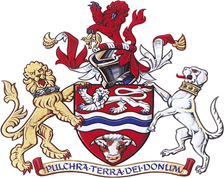 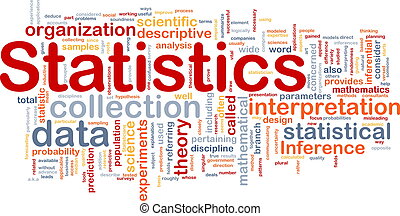 H & S Update 2024
HIGHLIGHTS (Cont’d)
5.  The cost of workplace-related ill-health
Work-related injury and new cases of ill health cost Britain an estimated £20.7 billion in 2021/22. Of this, £7.6 billion was due to workplace injury and £13.1 billion was due to work-related ill health, excluding long latency illnesses such as cancer.
6.  Top three industries with workplace injury in 2022/2023
Agriculture, forestry and fishing
Construction
Accommodation/food service activities
7.  Top three industries with work-related ill health in 2022/2023
Human health/social work
Public administration/defence
Education
HHSG Feb 2024
8
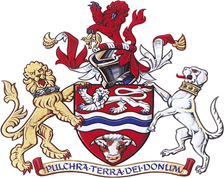 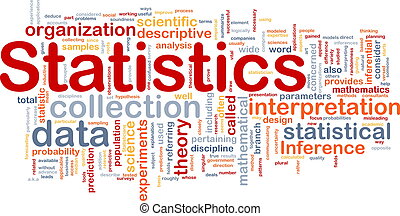 H & S Update 2024
Comparisons 
Industries with statistically significantly higher rates of work-related ill health compared to the average rate across all industries were human health and social work, public administration and defence, and education. 
Agriculture, forestry and fishing, construction, accommodation and food service activities and wholesale and retail trade (including motor vehicle repair) had statistically significantly higher workplace non-fatal injury rates compared to the average rate across all industries
HHSG Feb 2024
9
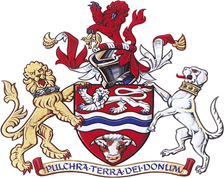 H & S Update 2024
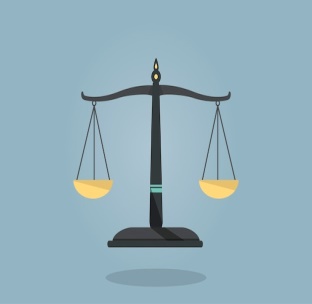 Executive Summary of the HSE Report: Kind of accident statistics in Great Britain, 2023
1. 135 Workers Killed in Work-Related Accidents
The HSE report reveals that in the year 2022/23, a total of 135 workers were killed due to work-related accidents. This figure includes both employees and self-employed individuals. The source of this information is RIDDOR (Reporting of Injuries, Diseases and Dangerous Occurrences Regulations) 2022/23 (Page 5).
2. Estimated 561,000 Workers Sustained Non-Fatal Injuries
According to self-reports from the Labour Force Survey (LFS), an estimated 561,000 workers sustained non-fatal injuries in the year 2022/23. These injuries range from minor to serious, with the serious ones requiring reporting by employers under RIDDOR (Page 5).
3. 60,645 Reported Incidents to Employees
In the same year, there were 60,645 reported incidents to employees that resulted in more than seven days absence from work or were specified on a pre-defined list of injuries. However, it is believed that non-fatal injuries to employees are significantly underreported by employers, with current levels of reporting estimated at around half (Page 5).
HHSG Feb 2024
10
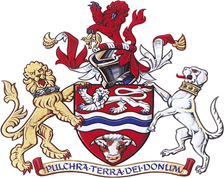 H & S Update 2024
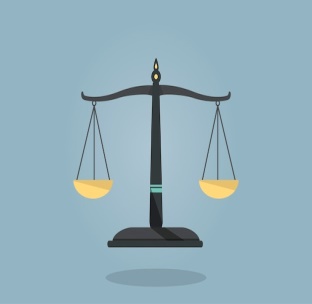 Executive Summary of the HSE Report: Kind of accident statistics in Great Britain, 2023
4. Three Accident Kinds Account for 60% of Fatal Injuries
Falls from a height, being struck by a moving vehicle, and being struck by a moving, including flying/falling, object accounted for 60% of the fatal injuries to workers over the last five years (Page 6).
5. 27% of All Fatal Injuries Are Due to Falls from a Height
Falls from a height accounted for 27% of all fatal injuries, with an average of 35 fatalities per year. 54% of all fatalities caused by falls from a height were in the construction sector, averaging 19 per year (Page 7).
6. 18% of All Fatal Injuries Are Due to Being Struck by a Moving Vehicle
Being struck by a moving vehicle accounted for 18% of all fatal injuries, with an average of 25 fatalities per year. 30% of all these fatalities were in the agriculture, forestry, and fishing sector, averaging 7 per year. A further 21% of deaths were in the transportation and storage sector, averaging 5 per year (Page 7).
HHSG Feb 2024
11
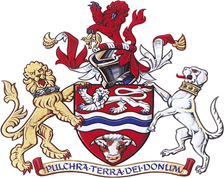 H & S Update 2024
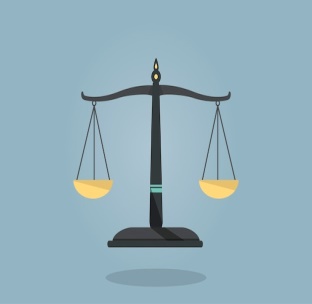 Executive Summary of the HSE Report: Kind of accident statistics in Great Britain, 2023
7. Two Accident Kinds Account for Half of All Non-Fatal Injuries
Slips, trips or falls on the same level and injuries sustained while handling, lifting or carrying accounted for around half of all employer-reported non-fatal injuries to employees in 2022/23 (Page 8).
8. Acts of Violence Account for 8% of Reported Non-Fatal Injuries
While acts of violence accounted for 8% of reported non-fatal injuries overall, in human health and social work activities, public administration and defence; compulsory social security and education, it was the second most common accident kind, accounting for between 17% (education) and 26% (human health and social work activities) of the non-fatal injuries in these industry sectors (Page 9).
9. Fractures Account for Around 90% of All Reported Specified Injuries
Fracture (other than to fingers, thumbs, or toes) is the biggest specified injury category, accounting for around 90% of all reported specified injuries in 2022/23 (Page 9).
HHSG Feb 2024
12
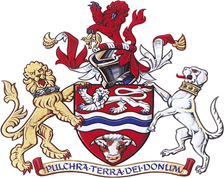 H & S Update 2024
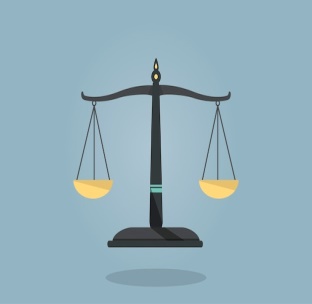 Executive Summary of the HSE Report: Kind of accident statistics in Great Britain, 2023
10. Slips, Trips or Falls on Same Level Account for 46% of All Specified Injuries
Slips, trips or falls on the same level accounted for a larger percentage of specified injuries than over-7-day injuries in 2022/23: 46% of all specified injuries compared with 26% of over-7-day injuries (Page 10).
Conclusion
This summary provides a snapshot of the key findings from the HSE report on accident statistics in Great Britain for the year 2022/23.
The report highlights the most common types of accidents that result in fatal and non-fatal injuries to workers. 
It is clear that more needs to be done in terms of safety measures and regulations to reduce these numbers in the future.
HHSG Feb 2024
13
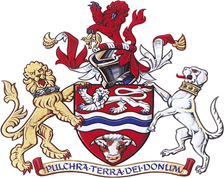 H & S Update 2024
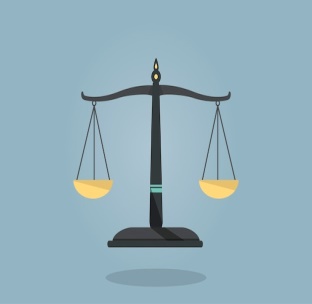 HSE Enforcement during 2022/23
HSE published it enforcement statistics in its 2022/23 annual report. 86% of investigations into fatal incidents were completed within 12 months of receiving primacy against a target of 80%. 
95% of investigations into non-fatal incidents were completed with 12 months against a target of 90%. HSE completed over 16,800 inspections, including 2,348 inspections of construction sites under a planned campaign. 
It issued over 8,000 enforcement notices and recouped investigatory costs of over £14 million in accordance with its 'Fee for Intervention' scheme.
HHSG Feb 2024
14
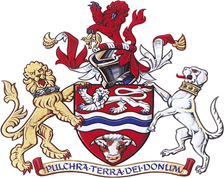 H & S Update 2024
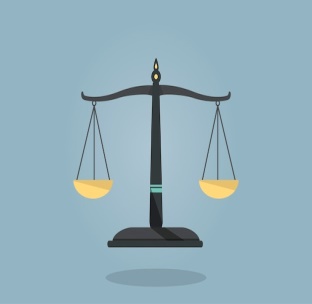 HSE Enforcement during 2022/23
HSE completed 216 prosecutions of cases of health and safety breaches, compared to 290 cases in 2021/22, with a 94% conviction rate. 
There has been an overall downward trend in the number of prosecutions since 2016. This is likely due to the introduction of a sentencing guideline for health and safety prosecutions that came into force in February 2016, which has led to prosecutions taking longer. 
HSE has stated that it remains committed to prosecuting where there is sufficient evidence to provide a realistic prospect of conviction and it is in the public interest to do so, and HSE continues to review the factors which impinge on its prosecution work.
HHSG Feb 2024
15
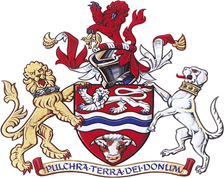 H & S Update 2024
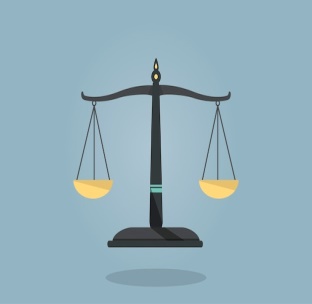 Health & Safety at Work Act 1974
2024 marks the 50th anniversary of the introduction of the Health & Safety at Work Act 1974 (HSWA 1974), which remains the umbrella legislation that underpins all legal health & safety requirements for both employers and employees in the UK.
A lasting impact
Whilst we still hear negativity from some corners regarding health & safety - with many quoting that ‘health & safety has gone mad’ and that we are living in a ‘nanny state’ - there is no doubting the impact that the introduction of the HSWA has had on improving the health, safety and welfare of UK workers.
HHSG Feb 2024
16
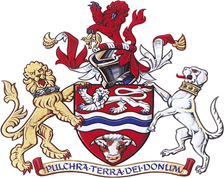 H & S Update 2024
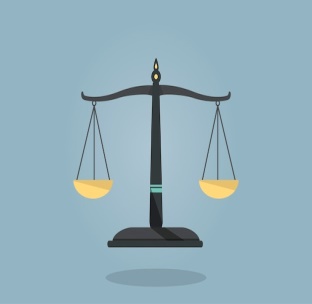 Health & Safety at Work Act 1974 (cont’d)Changing landscapes
The last 50 years has seen drastic changes to industry in the UK, with the dominance of manufacturing and other ‘heavy’ industries waning in the face of the technological boom. Construction remains buoyant in the UK with around 2.79 million workers, but despite the significant developments in the industry, it still accounted for the most workplace fatalities last year.
New developments in technology are also creating exciting new industries, however the likelihood is that the hazards that present themselves in these new work environments have never been seen before, meaning that those within the health & safety industry must be agile and ready to adapt to these unprecedented threats. 
Of course, health & safety professionals and business leaders also had to navigate the significant challenges presented by a global pandemic - an event that will stay in the forefront of our minds for many years to come - and the drastic changes in working practices and protocols that needed to be made as a result.
HHSG Feb 2024
17
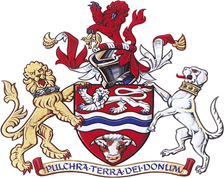 H & S Update 2024
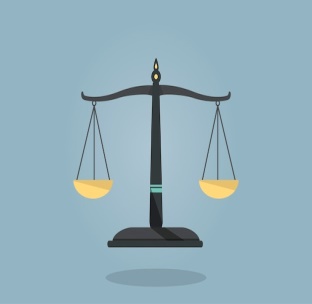 What to expect in 2024
Predictions for 2024
One key realisation from the pandemic was the importance of preparing for the unexpected – being proactive rather than reactive when it comes to safeguarding the future of your business. The hazards that we can see are rarely the ones that cause the most damage, it’s the unexpected ones that come completely out of the blue.
Whilst it is of course very difficult to predict with absolute certainty what the future holds for health & safety, below  are 5 predictions for key health & safety trends to look out for in 2024 and beyond:
HHSG Feb 2024
18
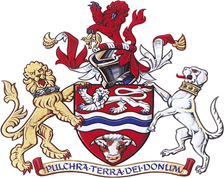 H & S Update 2024
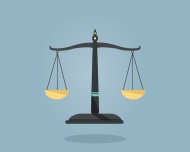 1. Increase in enforcement action for occupational health breaches
Stats from the Health and Safety Executive (HSE) support the notion that employee health has historically taken a backseat role when compared to safety – accidents are on the decline while instances of workplace ill health are becoming more common.
HHSG Feb 2024
19
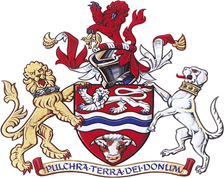 H & S Update 2024
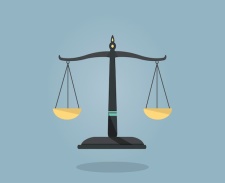 2. More focus on managing mental health in the workplace
Mental health is such a large part of employee health as a whole. 
Unlike hazards such as fumes and dust inhalation, it affects workplaces of all shapes, sizes and types, so the role that all business owners have in creating an open, supportive work environment has never been so important. 
We should expect more focus on mental health in 2024, as the health and safety industry tries to further accommodate for this often silent and widespread threat to employees.
HHSG Feb 2024
20
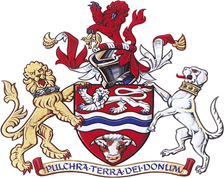 H & S Update 2024
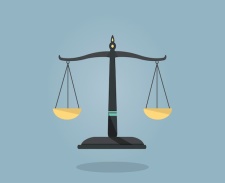 3. Adapting to hybrid working
While hybrid working has been a part of life since 2020, what was seen as a more temporary fix has now made its way into the mainstream of working life. 
People appreciate the more favourable work-life balance that homeworking affords, and employers will likely need to extend their health and safety considerations to include a more long-term focus on hazards that arise when people are working outside of the four walls of the office.
HHSG Feb 2024
21
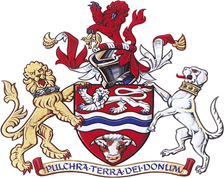 H & S Update 2024
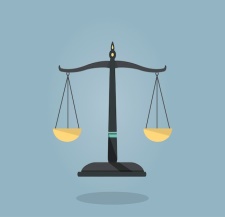 4. Adapting to new fire regulations for high-rise residential buildings
Since the Grenfell Tower disaster in 2017, regulations have been introduced to prevent such a tragedy from happening again. The main aims of these measures, that business owners in buildings protected by this new legislation may need to adapt to, include:
Improved cooperation between Responsible Persons (RPs) and building owners
More stringent management of fire safety information and record-keeping
Greater ease in the enforcement of fire safety regulations by authorities
Comprehensive access to fire safety information, so residents can feel safer
HHSG Feb 2024
22
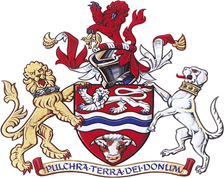 H & S Update 2024
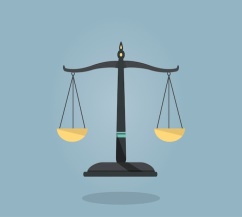 5. Manual handling and musculoskeletal disorders
More relevant to the construction industry, this is a current health & safety ‘hot topic’ that is expected to develop as we move into 2024. 
As an employer, it is vital to protect your workers from the dangers of improper manual handling, not only to prevent short-term injuries but more serious, longer-term musculoskeletal issues. 
Business owners could therefore expect the focus on this area to maintain or even increase into next year, as the HSE looks to reduce the risks of hazardous manual handling.
HHSG Feb 2024
23
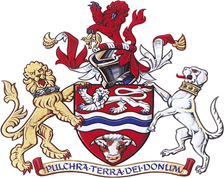 H & S Update 2024
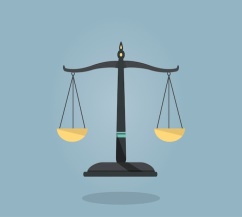 Other HSE Initiatives for 2024 – ASBESTOS : YOUR DUTY launched Monday 15th January 2024
 Asbestos: Your Duty  aims to improve understanding of what the legal duty to manage asbestos involves.
Buildings that people use in their daily lives, such as workplaces, schools and hospitals are the focus of a new campaign to keep people safe from asbestos.
The Health and Safety Executive (HSE) wants anyone with responsibilities for buildings to do everything they must do to comply with the law and prevent exposure to this dangerous substance, which was widely used in post-war construction before it was completely banned in 1999.
The legal duty to manage asbestos covers a wide range of buildings such as museums, schools, hospitals, and places of worship, as well as workplaces like offices and factories.
HHSG Feb 2024
24
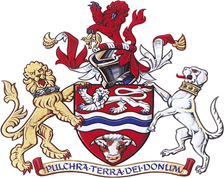 H & S Update 2024
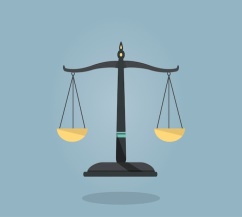 ASBESTOS : YOUR DUTY launched Monday 15th January 2024 (2)
Businesses and organisations responsible for premises built before the turn of the century, and especially those between 1950 and 1980 when the use of asbestos in construction was at its peak, must carry out the necessary checks and understand their legal responsibilities.
People who visit or work in these buildings will not be exposed if asbestos is properly contained. But it can become dangerous when disturbed or damaged.
Updated information, new templates (including an asbestos management plan template), and explanatory videos can be found on HSE’s Website to help anyone who is unsure of their legal duties – or just need to refresh themselves – on what they need to do.
HSE will check how asbestos is managed when visiting a range of buildings – like schools and hospitals – requiring those responsible for managing asbestos risks to ensure they have the right arrangements in place.
HHSG Feb 2024
25
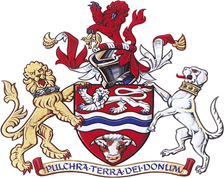 H & S Update 2024
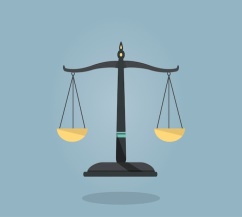 HSE Activity January 2024 
Over 2.8m in fines and 4 workplace fatalities
The HSE issued over £2.8m in fines in January and reported 4 workplace fatalities. The highest fine of over £2.1m was issued to a recycling company after a worker was killed by a loading shovel. The HSE found that there was no suitable traffic management system which meant pedestrians were at risk from being hit by moving vehicles.
Another case also involved a worker being fatally hit by a moving vehicle whilst working in a bus depot. The bus company and the cleaning company involved were fined £32k and £1k respectively. The HSE concluded that there was a failure to implement safety procedures to segregate pedestrians and vehicles and an inability to control the risk.
The HSE distributed 2 prison sentences (suspended) and 1 community order in January. One was to a scaffolding company after an employee hit a live 11kV powerline when erecting a temporary roof scaffold. He fell 5 meters to the ground, breaking his leg and suffered life-changing electrical burns to his hands. The HSE found that a suitable risk assessment had not been carried out. The company was fined £50k with the director receiving an 18-week prison sentence, suspended for 12 months with 200 hours unpaid work and 20 hours rehabilitation.
HHSG Feb 2024
26
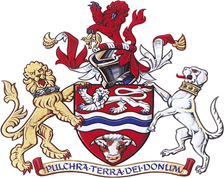 H & S Update 2024
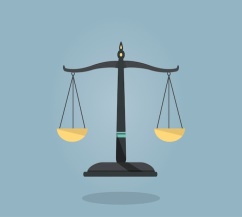 HSE Activity January 2024 (Cont’d) 
Another suspended prison sentence was issued to a garden landscaper after his worker was killed whilst using a circular saw. The saw was fitted with an incompatible blade and the guard had been removed. Further, the item being sawn was not properly secured whilst being cut. The HSE found that the employer had failed to ensure work equipment was only used as intended and in conditions that were suitable. The employer received a 6-month prison sentence, suspended for 2 years with an order to complete 200 hours of unpaid work.
Following these events, employers should ask themselves:
Are all your risk assessments routinely reviewed?
Are they still suitable?
Are your employees up to date with all their training needs?
HHSG Feb 2024
27
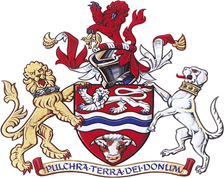 H & S Update 2024
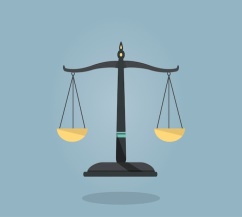 IOSH thoughts On TRENDS FOR 2024 (1)

1. BUILDING NEW RELATIONSHIPS WITH THE REGULATOR
Nearly six years after Grenfell, the Building Safety Act is set to bring a significant shake-up to health and safety in facilities. Despite the delay in implementing the second staircase rule for buildings above 18 metres, various parts of the Act have already come into force. The Building Safety Regulator (BSR) has become the authority for all high-rise buildings, and a Mandatory Occurrence Reporting System is now required for each higher-risk building so the BSR can capture relevant risks.  The BSR has released its enforcement policy statement detailing how it will deal with breaches, including through verbal warnings and even recommending prosecutions when there has been a severe breach. Over the next three years, the BSR will have assessed up to half of higher-risk buildings. For any building or facilities manager, particularly those in higher-risk buildings, constructing a good relationship with the Building Safety Regulator is strategically essential.
HHSG Feb 2024
28
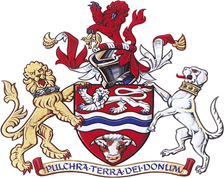 H & S Update 2024
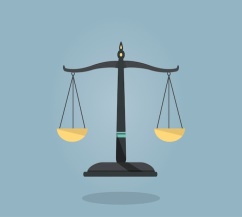 IOSH thoughts On TRENDS FOR 2024 (2)

2. THE RAAC CRISIS CRUMBLES ON
Similar to asbestos, Reinforced Autoclaved Aerated Concrete (RAAC) could be present in an unknown number of buildings. The Health and Safety Executive (HSE) said RAAC is 'beyond its lifespan' and may 'collapse with little or no notice'. If you have identified a risk or RAAC, a building surveyor or structural engineer should be engaged to examine the situation. Conduct a risk assessment if RAAC is suspected in the building and contact the HSE and local authorities as soon as possible. If RAAC is found, it may need to be reinforced, removed and replace
HHSG Feb 2024
29
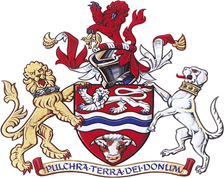 H & S Update 2024
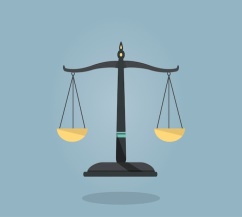 IOSH thoughts On TRENDS FOR 2024 (3)
3. WILL AN UNDERFUNDED HSE IMPACT HEALTH AND SAFETY?
More employers are likely to go unpunished after a workplace fatality, given the drop in funding and understaffing at the HSE. The Prospect Union has found the number of ‘mandatory investigations’ which are supposed to take place after a fatality or severe injury which were abandoned or did not take place, now stands at a staggering 389 in the last year, up from just two mandatory investigations that were dropped less than five years ago. HSE’s funding is currently 43% below what it was in 2010. Less than twenty years ago, the HSE had 4,200 staff, which has fallen to half, around 2,400 in 2022. In the previous year, around half of the 800 incidents which triggered a mandatory investigation were dropped because all reasonable precautions had already been taken. In contrast, half were dropped due to insufficient resources. This lack of resources to investigate deaths at work causes real pain for families already suffering from the tragic loss of a loved one.
HHSG Feb 2024
30
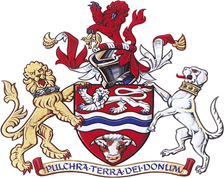 H & S Update 2024
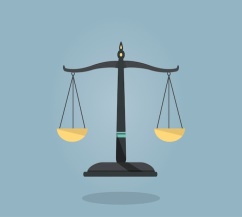 IOSH thoughts On TRENDS FOR 2024 (4)

4. PSYCHOLOGICAL SAFETY IS IN VOGUE
Psychological safety means that employees feel they won’t be punished or humiliated for speaking up and being honest with their ideas, questions, concerns and mistakes. In a workplace that supports psychological safety, people should not feel embarrassed, rejected, or punished for sharing their ideas, asking for feedback, or taking calculated risks. Where employees feel free to ask bold questions and share concerns, workplaces are better for it.  It can be significantly more challenging for people from certain groups often discriminated against in the workplace to speak up, so without a solid commitment to making that a reality, a state of psychological safety will not exist.  When psychological safety at work is low, and people are uncomfortable raising concerns, initiatives that aren’t working will often move forward anyway. The organisation will be less equipped to prevent failure, and talent may disengage. When employees aren’t fully committed to shared organisational success, ideas aren’t stress-tested, solutions aren’t vetted, and the enterprise has lost an opportunity to leverage the contributions of all its talent.
HHSG Feb 2024
31
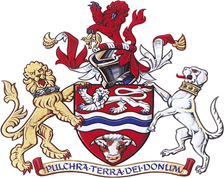 H & S Update 2024
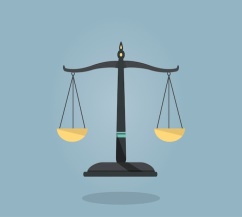 IOSH thoughts On TRENDS FOR 2024 (5)
5. OCCUPATIONAL HEALTH SUPPORT IS NOT JUST A 'NICE TO HAVE'
Although there’s no legal requirement for a general occupational health assessment, employers have a legal duty to protect their workers’ health, safety and welfare, provide a safe working environment, and manage any risks to health and safety. However, an occupational health service isn’t legally required unless an employee works under certain hazardous conditions.  However, the importance of occupational health professionals in supporting employees is paramount. Occupational health professionals can conduct a risk assessment to find any potential hazards and recommend some controls. They can also provide health surveillance if the person is at risk of ill health because of the job. There’s also support for employees with health conditions, making reasonable adjustments, undertaking education and training, and identifying early interventions to prevent problems from worsening.
HHSG Feb 2024
32
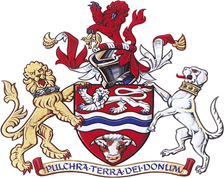 H & S Update 2024
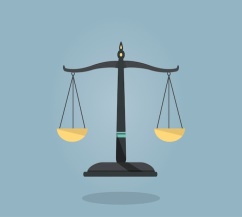 HSE Consultation DOCUMENTS
There are a lot of draft recommendations regarding the inclusion of substances in Annex 14 of UK REACH
Periodically, the Agency is required to recommend priority substances to be included on the authorisation list (Annex 14) of UK REACH. Before submitting this recommendation, the Agency is required to make it publicly available on its website, inviting all interested parties to comment. the Agency will update its recommendation, taking account of any comments received during this period
All substances under consideration can be found on the HSE website.
HHSG Feb 2024
33
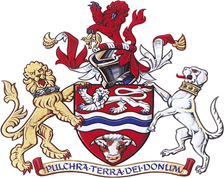 H & S Update 2024
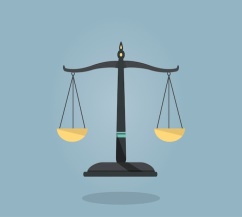 Time for a Break..

HAVE A DRINK AND A CHAT – WE’LL RESUME IN 20 MINUTES…
HHSG Feb 2024
34
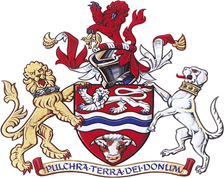 H & S Update 2024
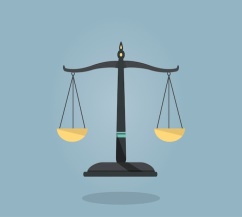 Specific CHANGES
Building Safety Act 2023 amends the Fire Order Safety Order 2003
Section 156 of the Building Safety Act 2022 (BSA) makes a number of amendments to the Regulatory Reform (Fire Safety) Order 2005 (FSO) to improve fire safety in all buildings regulated by the FSO. These improvements form Phase 3 of the Home Office’s fire safety reform programme, building on Phase 1 (the Fire Safety Act 2021) and Phase 2 (the Fire Safety (England) Regulations 2022).
https://www.gov.uk/government/news/new-fire-safety-guidance-comes-into-force-on-1-october-2023
HHSG Feb 2024
HHSG Feb 2024
35
35
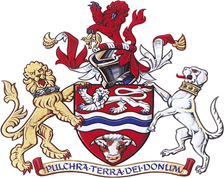 H & S Update 2024
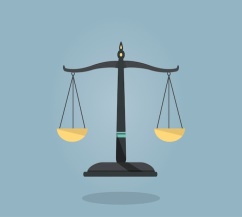 Specific CHANGES
DVLA updated guidance for drivers with eye conditions, which results in a £1,000 fine and three points on your license
https://www.gov.uk/eye-conditions-and-driving



Polyurethane adhesives and sealant products 23rd August 2023
Mandatory training is required for all professional and industrial employees that use or handle polyurethane adhesives and sealant products with a total monomeric diisocyanate concentration of > 0.1%.
https://www.safeusediisocyanates.eu/
HHSG Feb 2024
HHSG Feb 2024
36
36
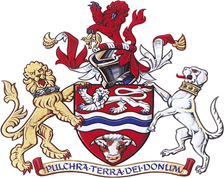 H & S Update 2024
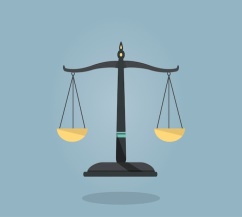 Specific CHANGES
HSE has refreshed its guidance on asbestos to help you protect yourself and your workers.
Refreshed Asbestos Guidance Dec 23
HSE's website has been updated to:  
•              Simplify the navigation to help you easily find information.
•              Remove outdated content and replaced with contemporary, refreshed guidance.
The updated webpages include the following improvements:
https://www.hse.gov.uk/asbestos/index.htm
HHSG Feb 2024
HHSG Feb 2024
37
37
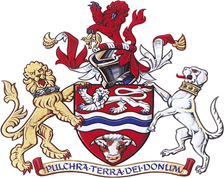 H & S Update 2024
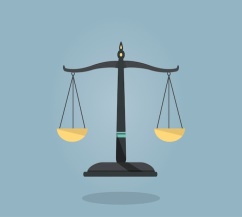 Specific CHANGES
First aid at work: Guidance on regulations
This guidance is for employers. It sets out what you need to do to address first-aid provision in the workplace.
Publication: 2013 (as amended 2018 and 2024)
 
The third edition has been further updated with minor amendments in 2024 to:
 
emphasise employers’ responsibilities to take account of employees’ mental health in their first-aid needs assessment
change the term ‘catastrophic bleeding’ to ‘life-threatening bleeding’ with more guidance on what employers should do if they identify this as a risk in their workplace
simplify guidance on how to decide what first aid to provide
HHSG Feb 2024
HHSG Feb 2024
38
38
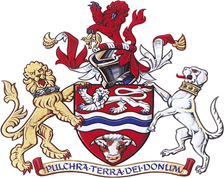 H & S Update 2024
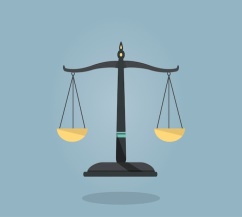 Specific CHANGES
The UK tax; double-cab pickups
HMRC will no longer follow the VAT rules that class any pickup with a payload greater than one tonne as a van.
“From 1 July 2024 most if not all double-cab pickups will be classified as cars when calculating the benefit charge This is because typically these vehicles are equally suited to convey passengers and goods and have no predominant suitability.”
Vans and commercial vehicles are much cheaper for employees than company cars, with pickup drivers previously paying a flat rate of £60 per month if they were in the 20 per cent tax bracket, or £120 per month if they earned more and paid 40 per cent tax.
 
Those drivers still in a lease can apply the old rules until they trade in, after which the new rules apply. Alternatively, if you’ve just ordered a new pickup (even if it isn’t delivered until after 1 July), you’ll also get away with paying the lower rate – at least, until the vehicle is disposed of, the lease expires, or 5 April 2028 – whichever’s first.
 
Anything ordered after 30 June 2024 will be subject to the new rules.
HHSG Feb 2024
HHSG Feb 2024
39
39
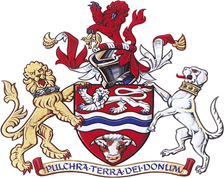 H & S Update 2024
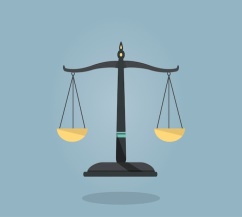 Some Employment Law Stuff
This year has seen a raft of employment related Bills complete their passage through Parliament, bringing change across a variety of areas including flexible working, protection from redundancy and sexual harassment. 
The Government has also recently published new Regulations to amend some of the rules on TUPE and – more significantly – on holiday entitlement and pay.
HHSG Feb 2024
40
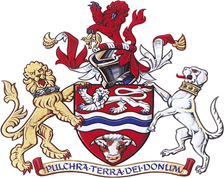 H & S Update 2024
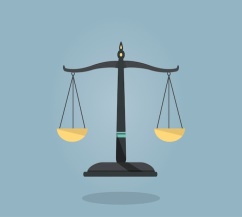 New employment legislation
Various employment related Bills have received Royal Assent during 2023. Most of the following laws are expected to come into force in 2024:
The Flexible Working Act 2023 (and related Regulations) will change the statutory flexible working regime in various ways, including making the right to request flexible working a “day one right”. The Regulations are due to come into force on 6 April 2024, meaning that the requirement to have 26 weeks of continuous employment will not apply to applications for flexible working made on or after that date. 
The Protection from Redundancy (Pregnancy and Family Leave) Act 2023 will extend the redundancy protections that currently apply to employees on maternity, adoption and shared parental leave to employees who are pregnant or who have recently returned to work from such leave. Again, these changes are expected to take effect from 6 April 2024.
HHSG Feb 2024
41
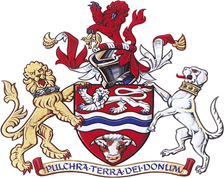 H & S Update 2024
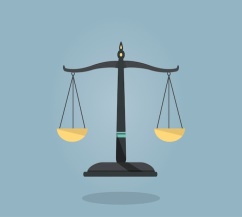 New employment legislation (Cont’d)
The Carer’s Leave Act 2023 will give employees who have a dependant with a long-term care need a statutory right to one week’s unpaid care leave per year. This right will come into force from 6 April 2024.
The Workers (Predictable Terms and Conditions) Act 2023 will introduce a statutory right for eligible workers to request a more predictable working pattern (expected in September 2024).
The Worker Protection (Amendment of Equality Act 2010) Act 2023 will introduce a new duty on employers to take reasonable steps to prevent sexual harassment at work (due to come into force from October 2024).
HHSG Feb 2024
42
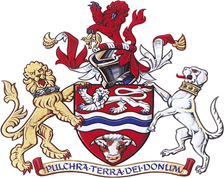 H & S Update 2024
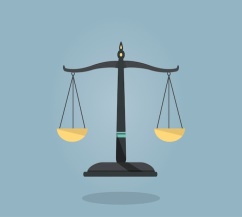 New employment legislation (Cont’d)
  
The Neonatal Care (Leave and Pay) Act 2023 will allow eligible employed parents whose newborn baby is admitted to neonatal care to take up to 12 weeks of paid leave.  
The exact timeframe for implementation of this legislation is not yet known, but the new leave and pay entitlements are not expected to come into force until April 2025 (to coincide with the start of a new tax year and give employers, payroll providers and HMRC time to prepare).
HHSG Feb 2024
43
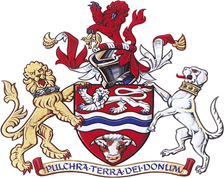 H & S Update 2024
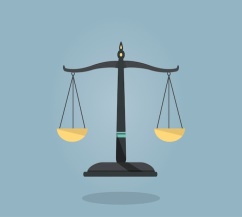 Newly Published Regulations
Holiday entitlement and pay: The Government will clarify the record-keeping requirements under the Working Time Regulations 1998 (WTR), and restate certain principles relating to the elements of pay that must be included in ‘normal remuneration’ for holiday pay purposes, and workers’ rights to carry-over holiday. These provisions will come into force from 1 January 2024. 
The Government will also introduce a new annual leave accrual method of 12.07% of hours worked for irregular hours and part-year workers, and allow employers to pay these workers ‘rolled up’ holiday pay provided certain conditions are met. This new regime will be applicable in respect of holiday years beginning on or after 1 April 2024. For employers whose holiday year follows the calendar year, this means that the new provisions will apply from 1 January 2025.
HHSG Feb 2024
44
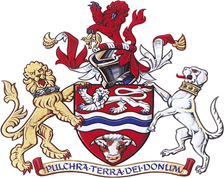 H & S Update 2024
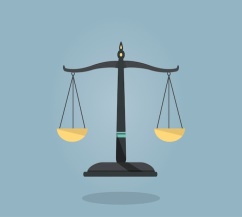 Newly Published Regulations (Cont’d)
TUPE: The TUPE Regulations will be amended to allow direct consultation with employees (rather than the current requirement for representatives to be elected if appropriate representatives are not in place already) in situations where either: the business has fewer than 50 employees; or the proposed transfer involves fewer than 10 employees. 
This change will apply for TUPE transfers taking place on or after 1 July 2024.
HHSG Feb 2024
45
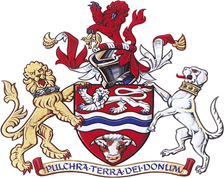 H & S Update 2024
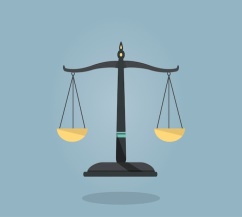 Increased statutory pay rates 
The various rates of the national minimum wage will increase from 1 April 2024, as follows:
The National Living Wage (NLW) currently applies to workers aged 23 and over, but from April will be extended to include 21 and 22 year olds. It will increase from £10.42 to £11.44 per hour.
The rate for workers aged 18 to 20 will increase to £8.60 per hour. 
The rate for young workers aged 16 to 17 will increase to £6.40 per hour.
The apprentice rate will increase to £6.40 per hour.
HHSG Feb 2024
46
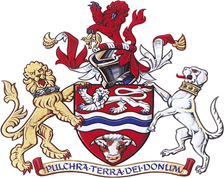 H & S Update 2024
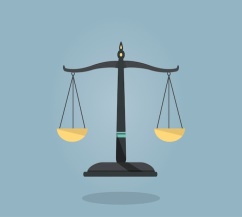 Likely developments in 2024
Revocation of some retained EU law: The “Brexit Freedoms Bill” received Royal Assent in June, becoming the Retained EU Law (Revocation and Reform) Act 2023. 
This legislation was anticipated to have a huge impact on employment law in the UK, as the original intention was that the Act would automatically “sunset” all EU derived laws on 31 December 2023, except for those that the Government had decided expressly to retain.
HHSG Feb 2024
47
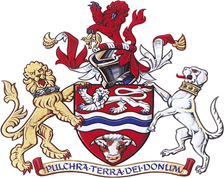 H & S Update 2024
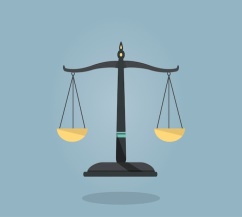 Likely developments in 2024
Revocation of some retained EU law: (Cont’d)
While the controversial “sunset” clause was removed during the parliamentary process, the Act does still have the potential to have a significant impact going forwards. 
For instance, with effect from 31 December 2023, the Act ends the principle of supremacy of EU law and removes all directly effective EU rights.
HHSG Feb 2024
48
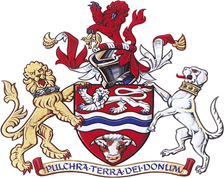 H & S Update 2024
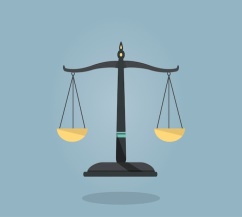 Likely developments in 2024
Revocation of some retained EU law: (Cont’d)
In addition, the Act gives government ministers new powers to reform EU derived laws, and introduces a new reference process enabling a lower court – such as an employment tribunal – which is bound by EU case law to refer a point to the Court of Appeal or Supreme Court (which are not so bound) so they can decide if it should be overruled.
HHSG Feb 2024
49
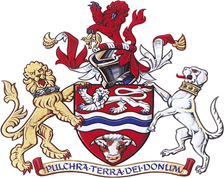 H & S Update 2024
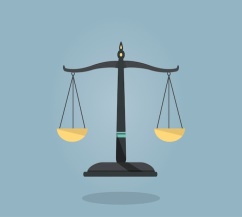 Likely developments in 2024
Statutory Code of Practice on “fire and rehire”: The Government’s consultation on a draft Code of Practice on dismissal and re-engagement practices closed in April 2023 However no timeline has been given for the consideration of consultation responses or publication of the final Code.
Non-compete clauses: The Government has confirmed its intention to limit the length of non-compete clauses in employment contracts to three months and will introduce legislation when parliamentary time allows.
HHSG Feb 2024
50